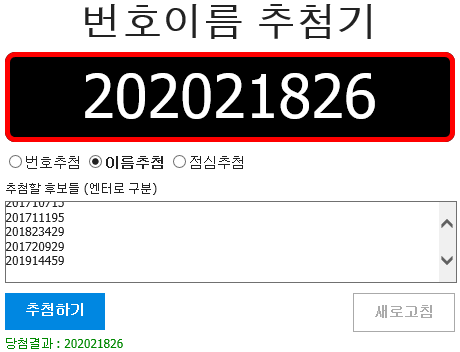 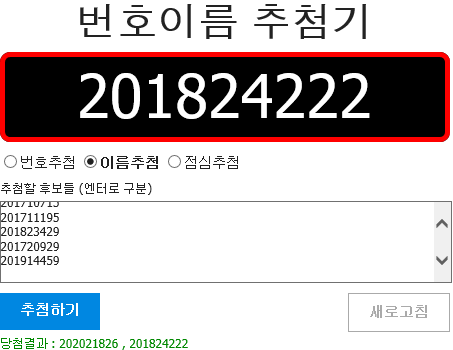 http://www.zetswing.com/lucky
번호이름 추첨기 사용
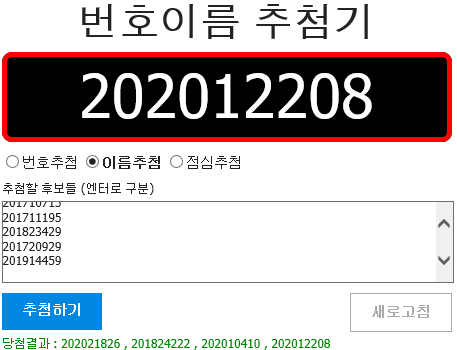 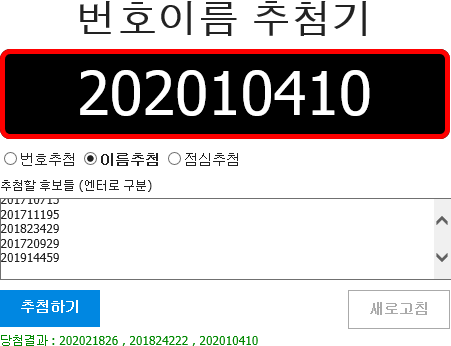 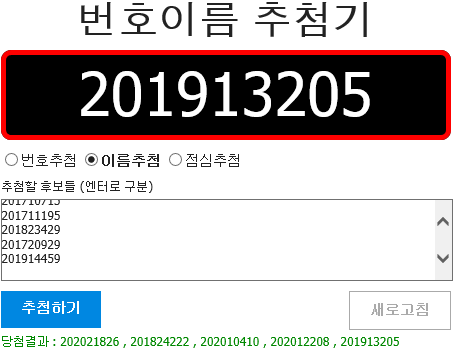 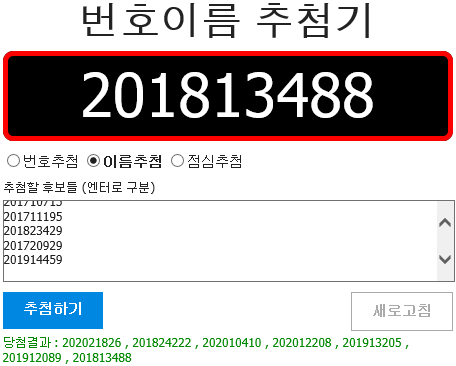 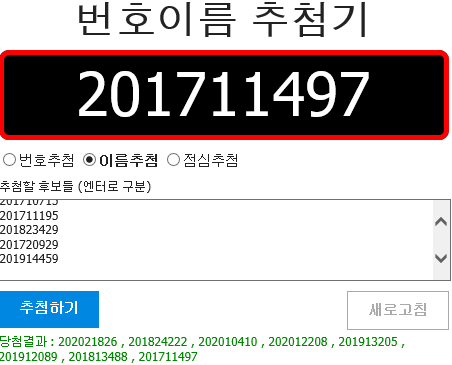 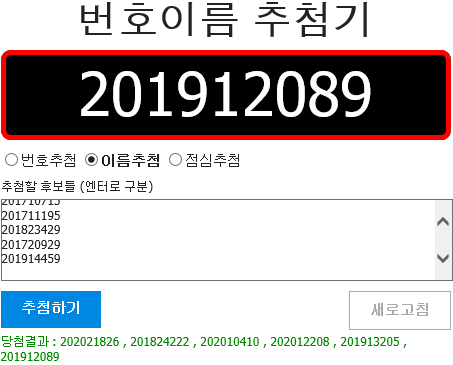 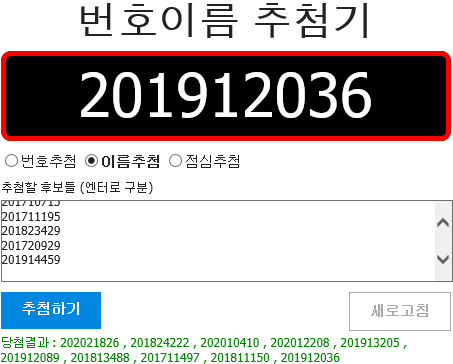 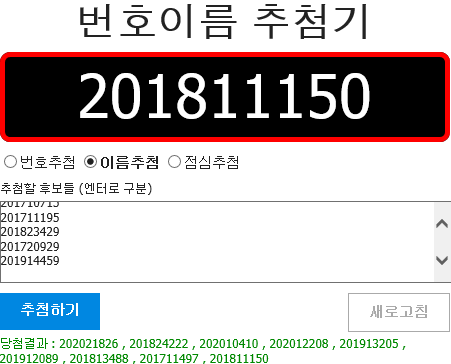 당첨결과 : 202021826 , 201824222 , 202010410 , 202012208 , 201913205 , 201912089 , 201813488 , 201711497 , 201811150 , 201912036